Поддержка детской инициативы и самостоятельностиДЕТСКИЙ СОВЕТ
МБДОУ Ермаковский детский сад №1 комбинированного вида «Ромашка»
Детский совет -  это технология обучения, которая объединяет детей и взрослых вокруг событий и совместных дел, то есть предусматривает полноправное участие ребенка в образовательном процессе.
Задачи детского совета - Создать эмоциональный настрой на весь день. -  Создать условия для общения детей и взрослых. - Учить выбирать из личного опыта наиболее значимые, интересныесобытия, рассказывать о них кратко, но последовательно и логично. - Учить формулировать суждения, аргументировать высказывания,отстаивать свою точку зрения. - Выбрать тему нового проекта / подвести итоги проекта. -  Разработать план действий. -  Учить детей делать осознанный ответственный выбор, договариваться о совместной деятельности.
Структура детского советаЕдинственно верной структуры НЕТ. Детский совет НЕ занятие. Участие в нем НЕ может быть принуждением. Что есть:  Приветствие ( пожелания, комплименты, подарки). Обмен новостями.  Планирование дня ( выбор темы проекта, презентация центров, формулирование идей, выбор деятельности).  Подведение итогов дня, проекта.  Правила.
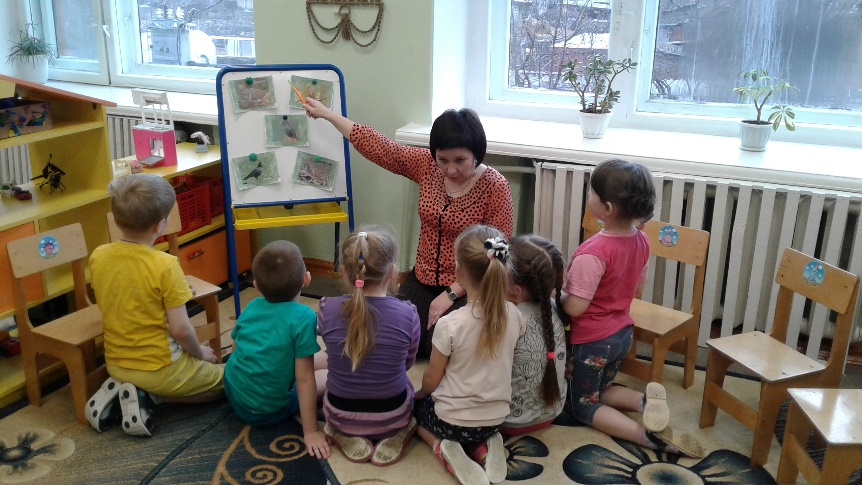 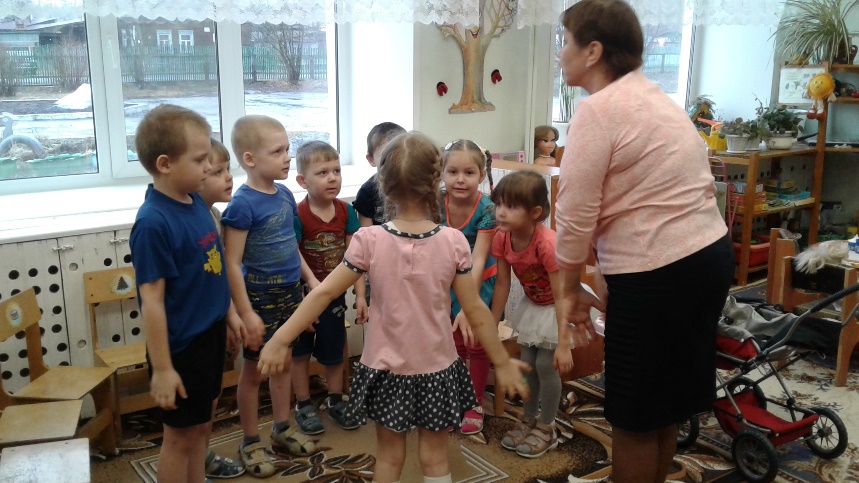 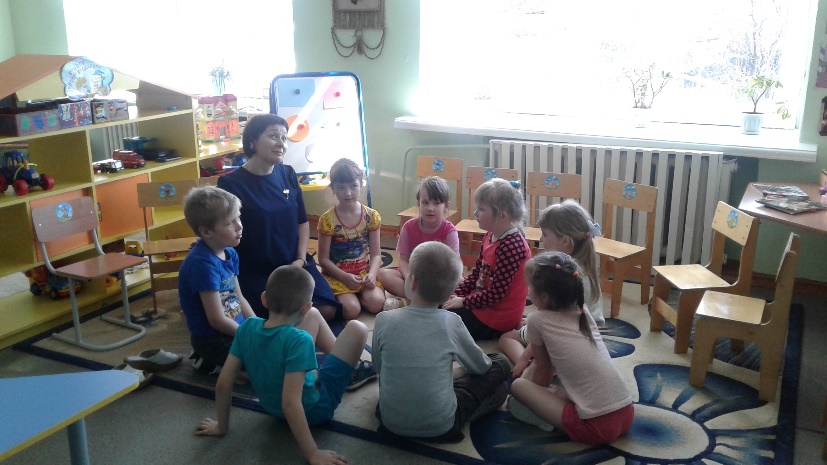 Как работает «Детский совет»? «Детский совет» проходит утром – в начале образовательной деятельности и вечером – в завершении ее. Однозначно закрепленной структуры детского совета нет. В целом детский совет может длиться, в зависимости от возрастной группы и ситуации, от 5 до 20 минут.
Детский совет по выбору темы. Планирование.
Детский совет 
«Великая Отечественная война»